Навчальні аудиторії
14 аудиторія
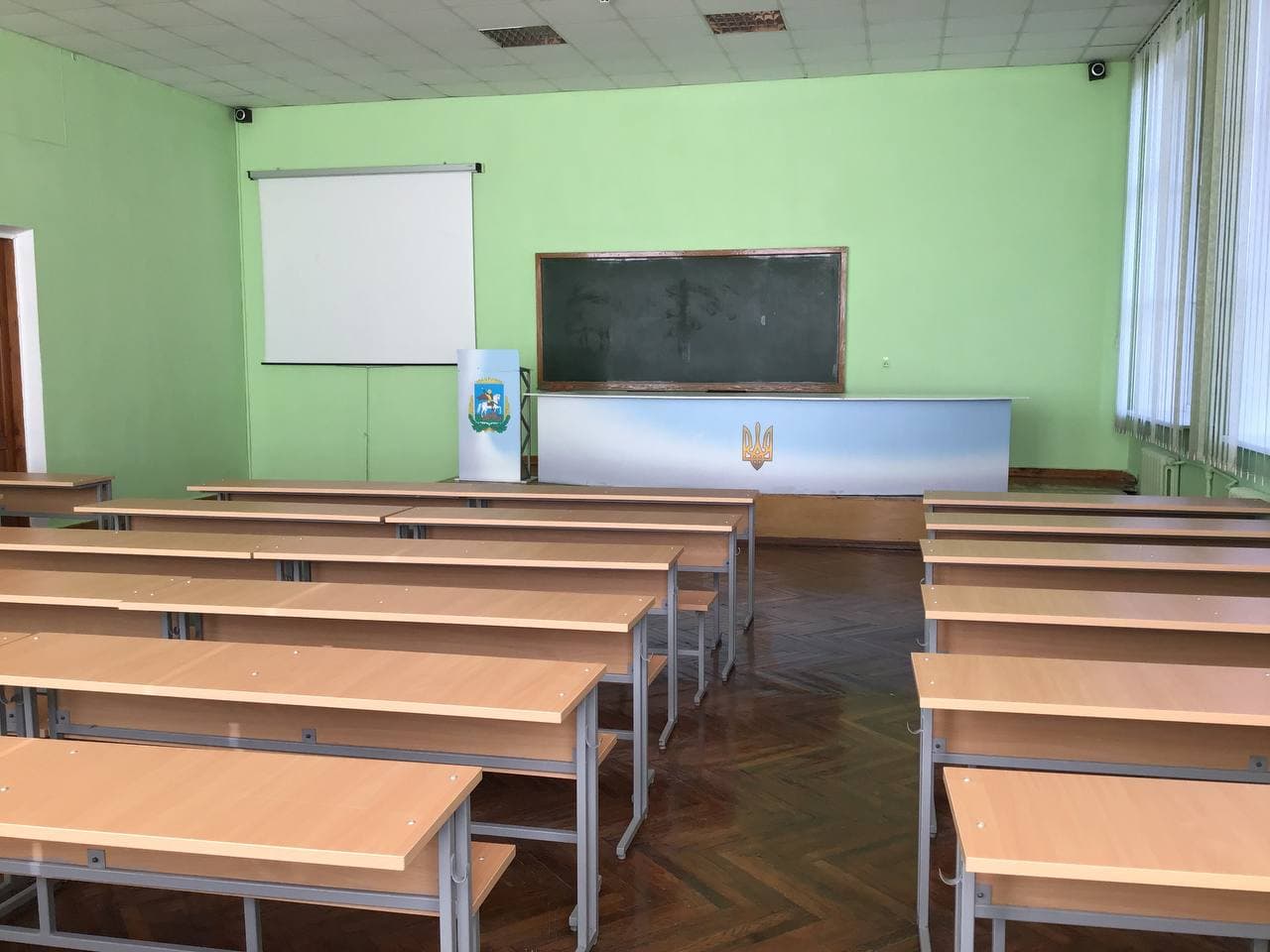 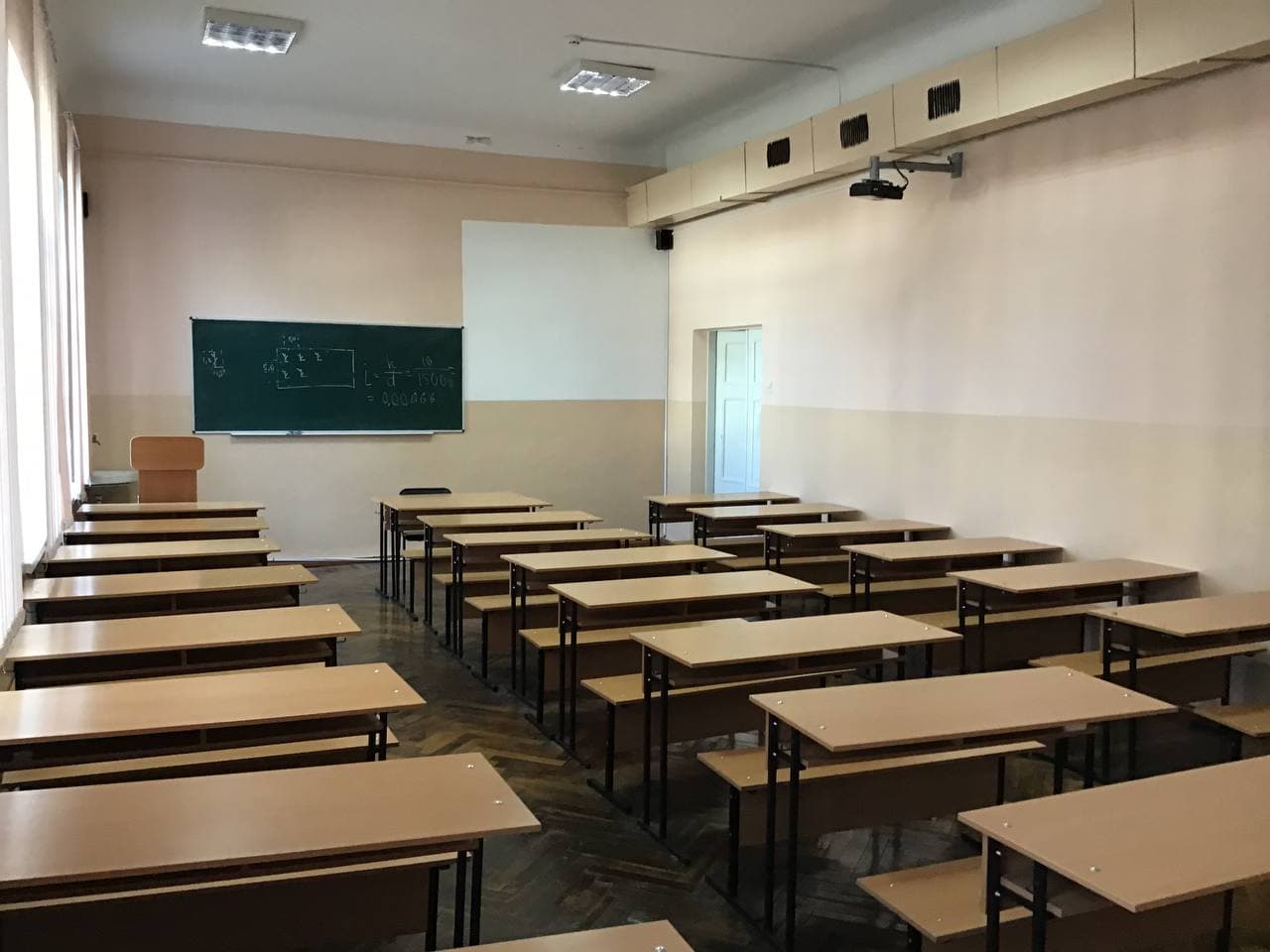 61 аудиторія
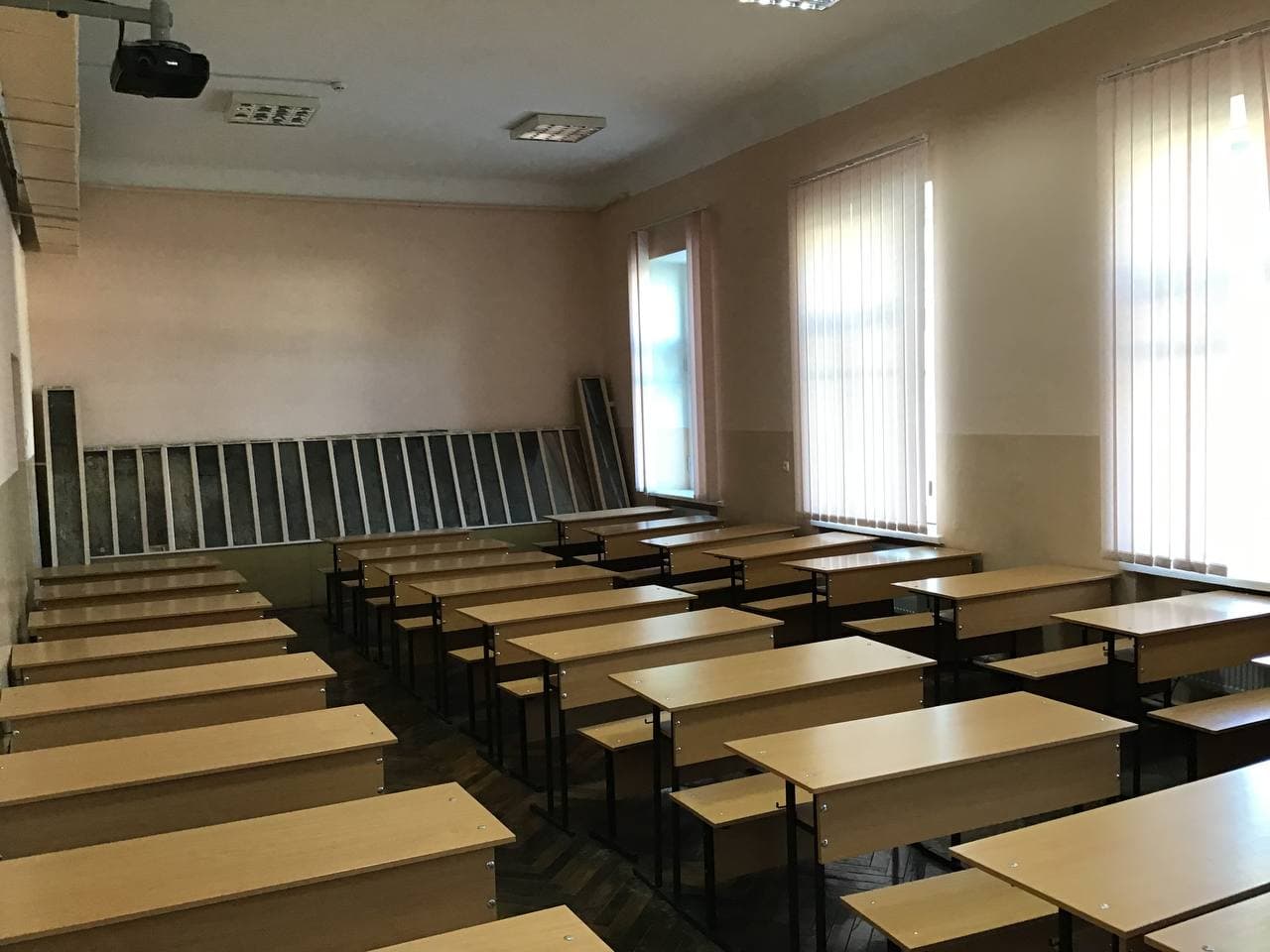 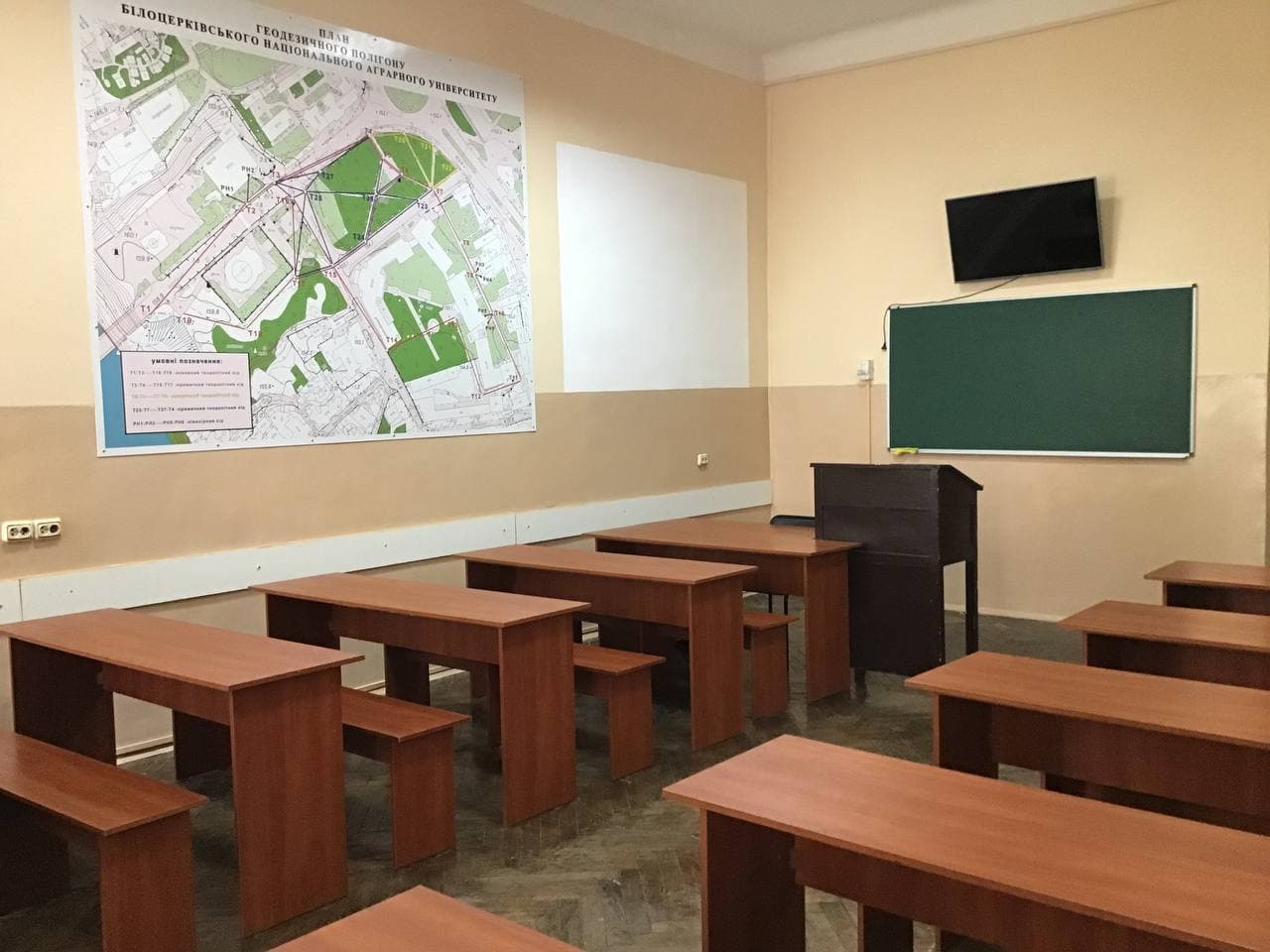 75 аудиторія
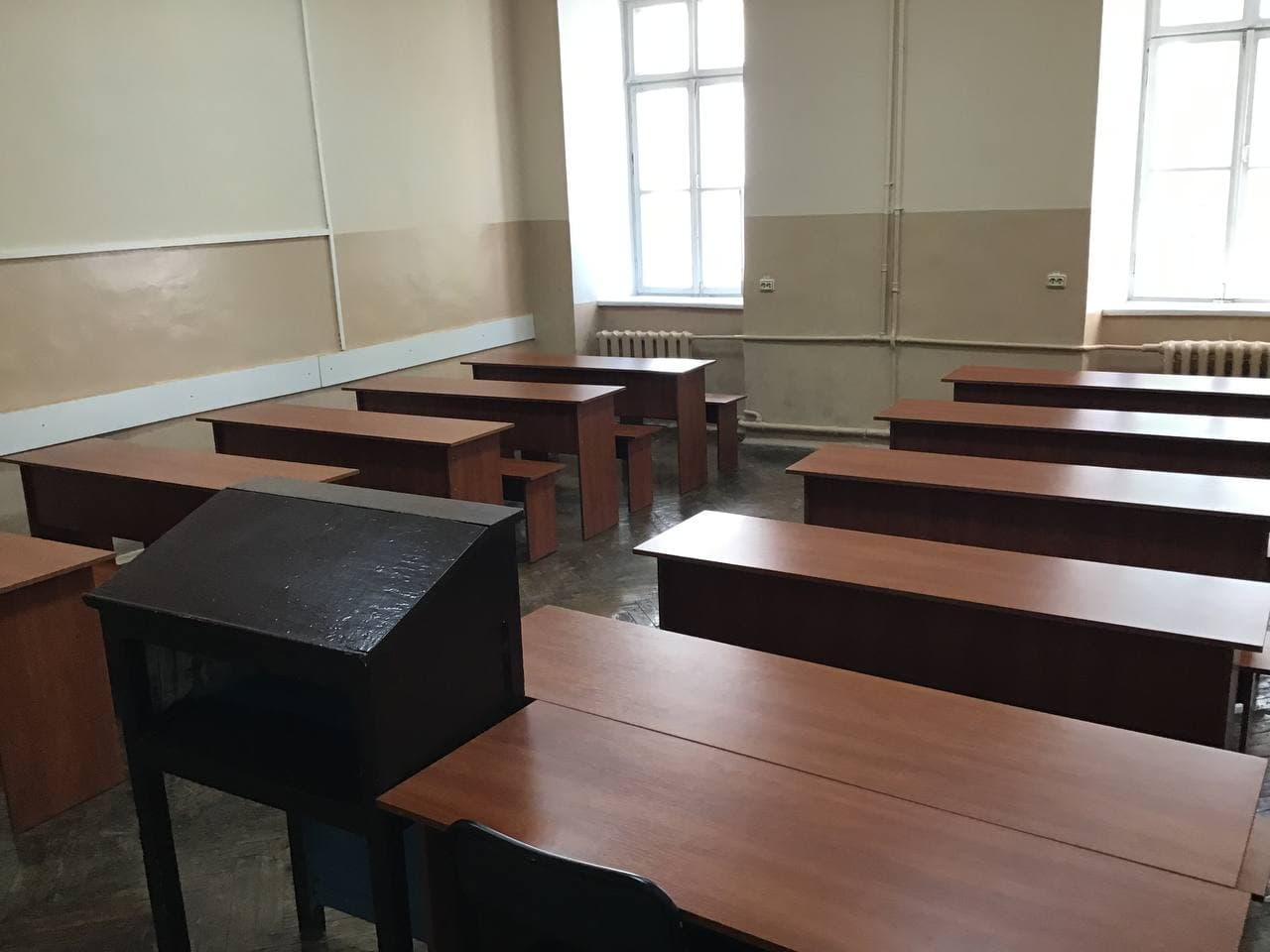 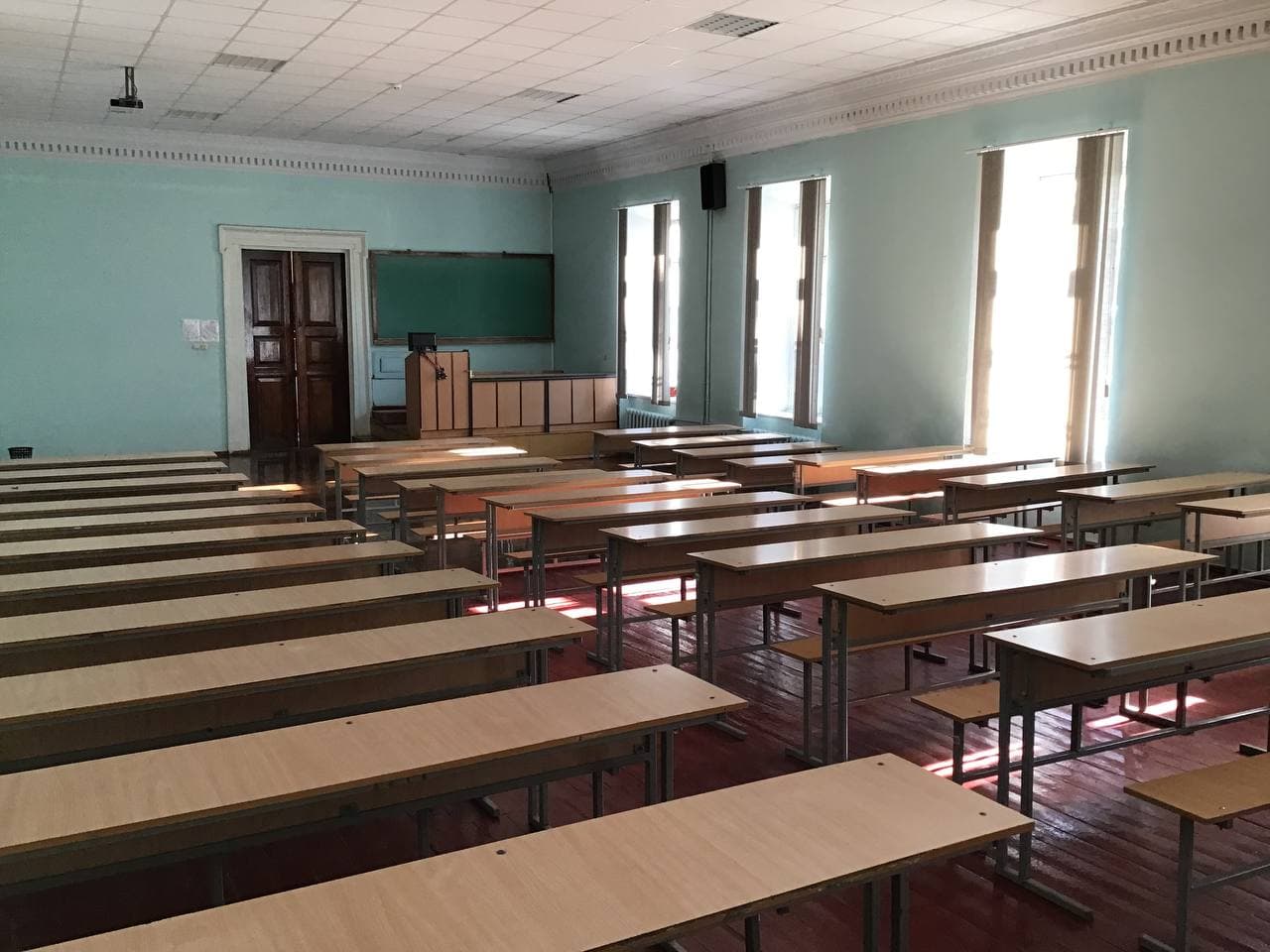 80 аудиторія
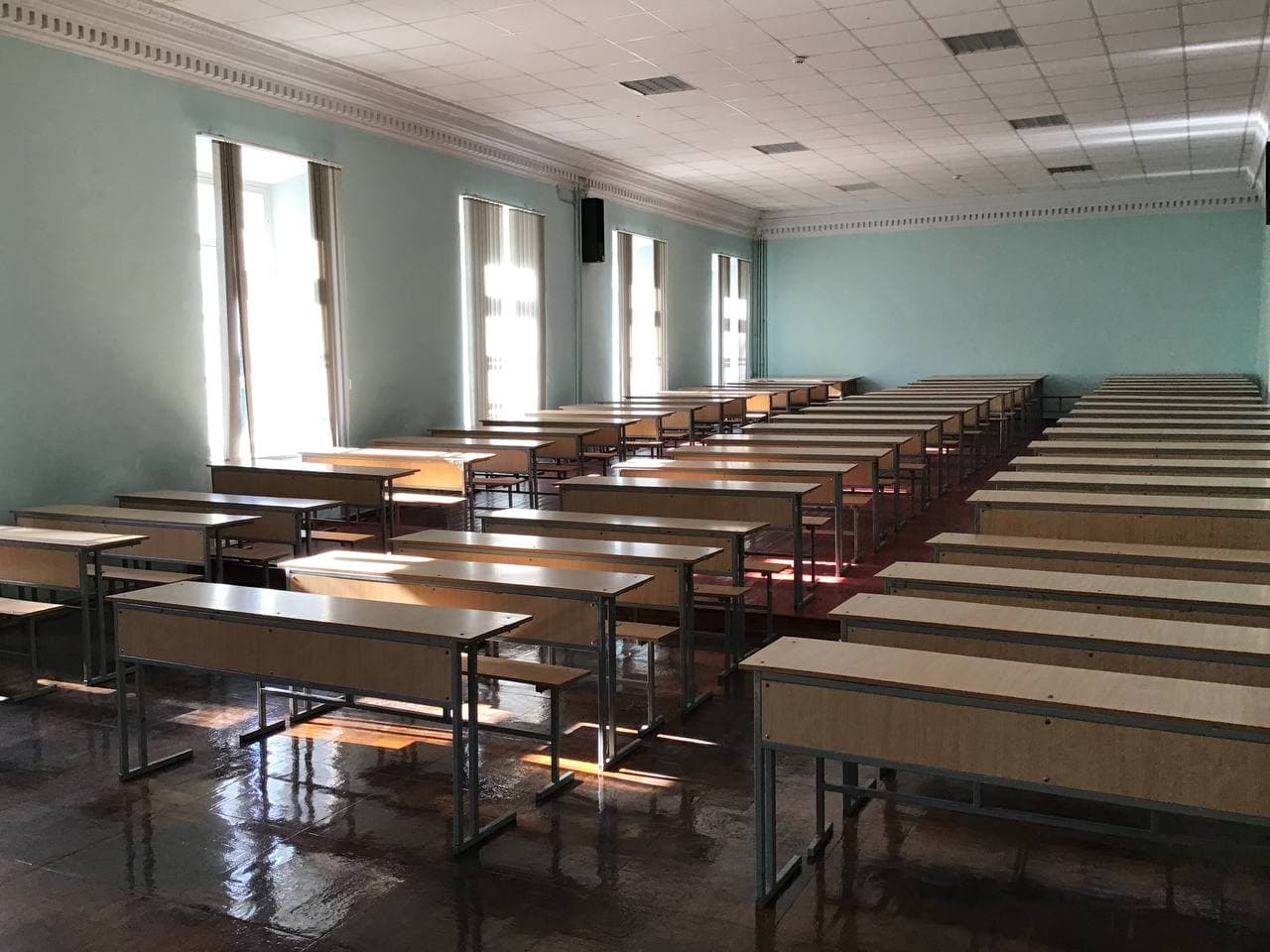 112 аудиторія
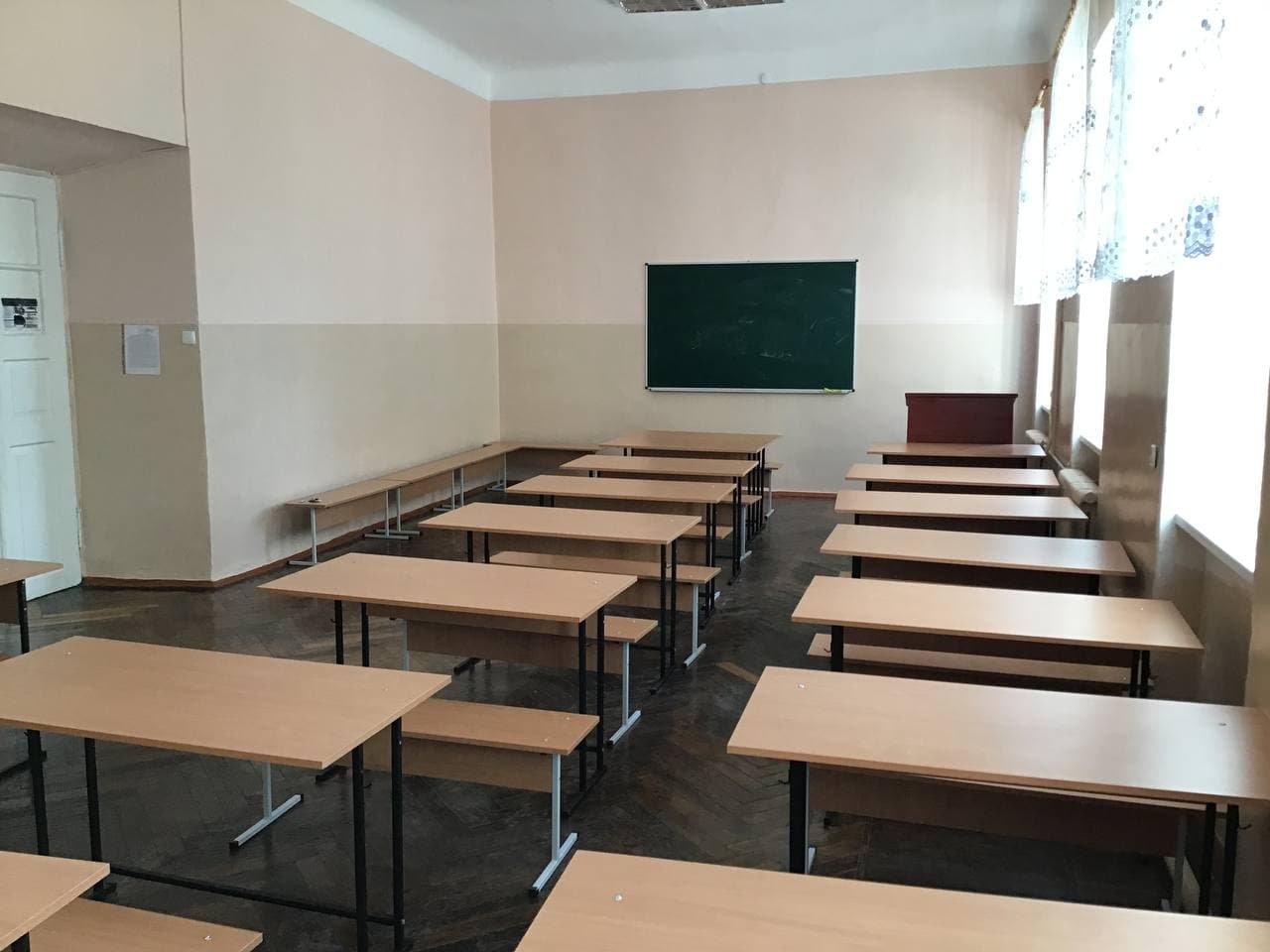 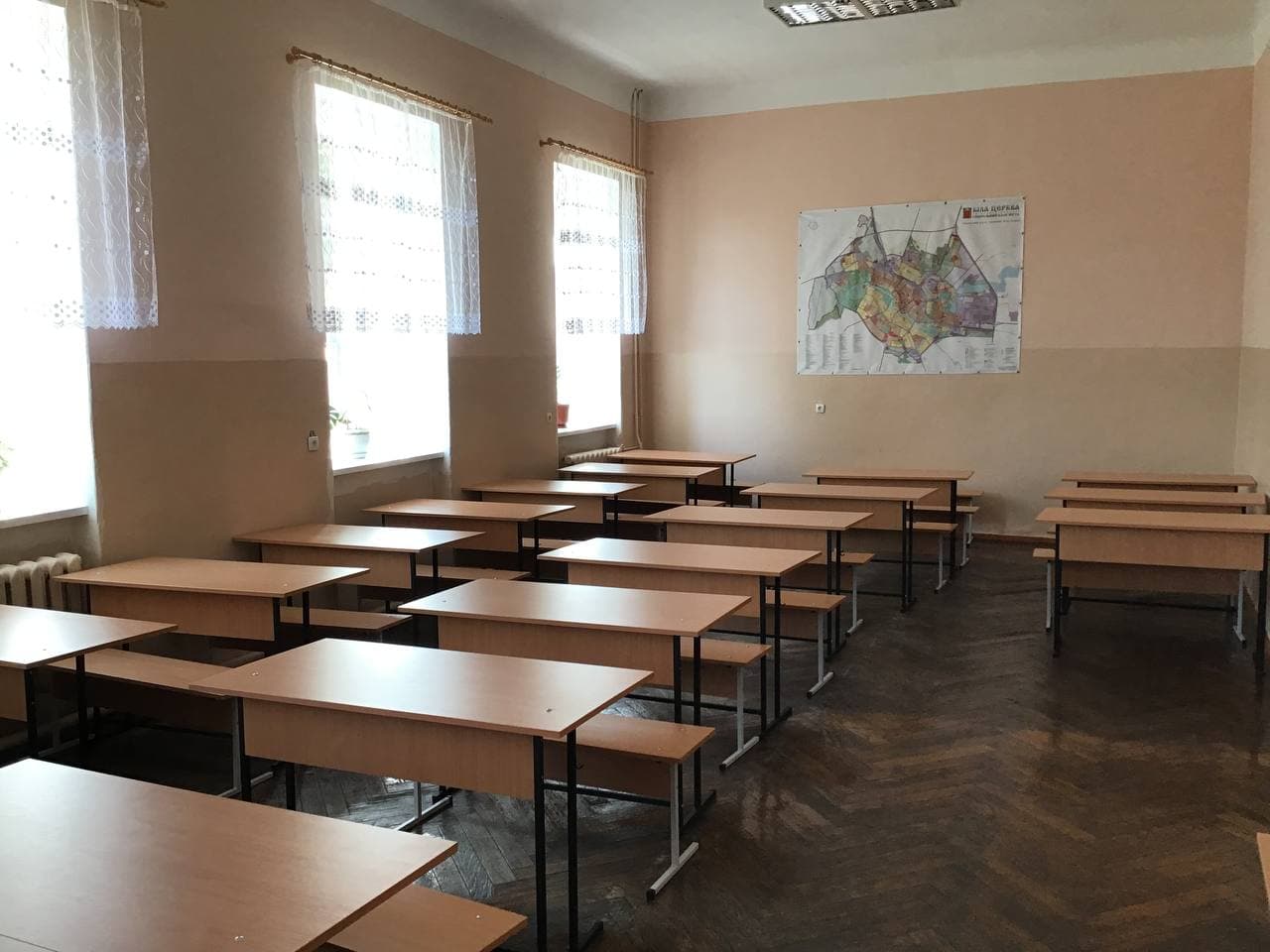 31 аудиторія
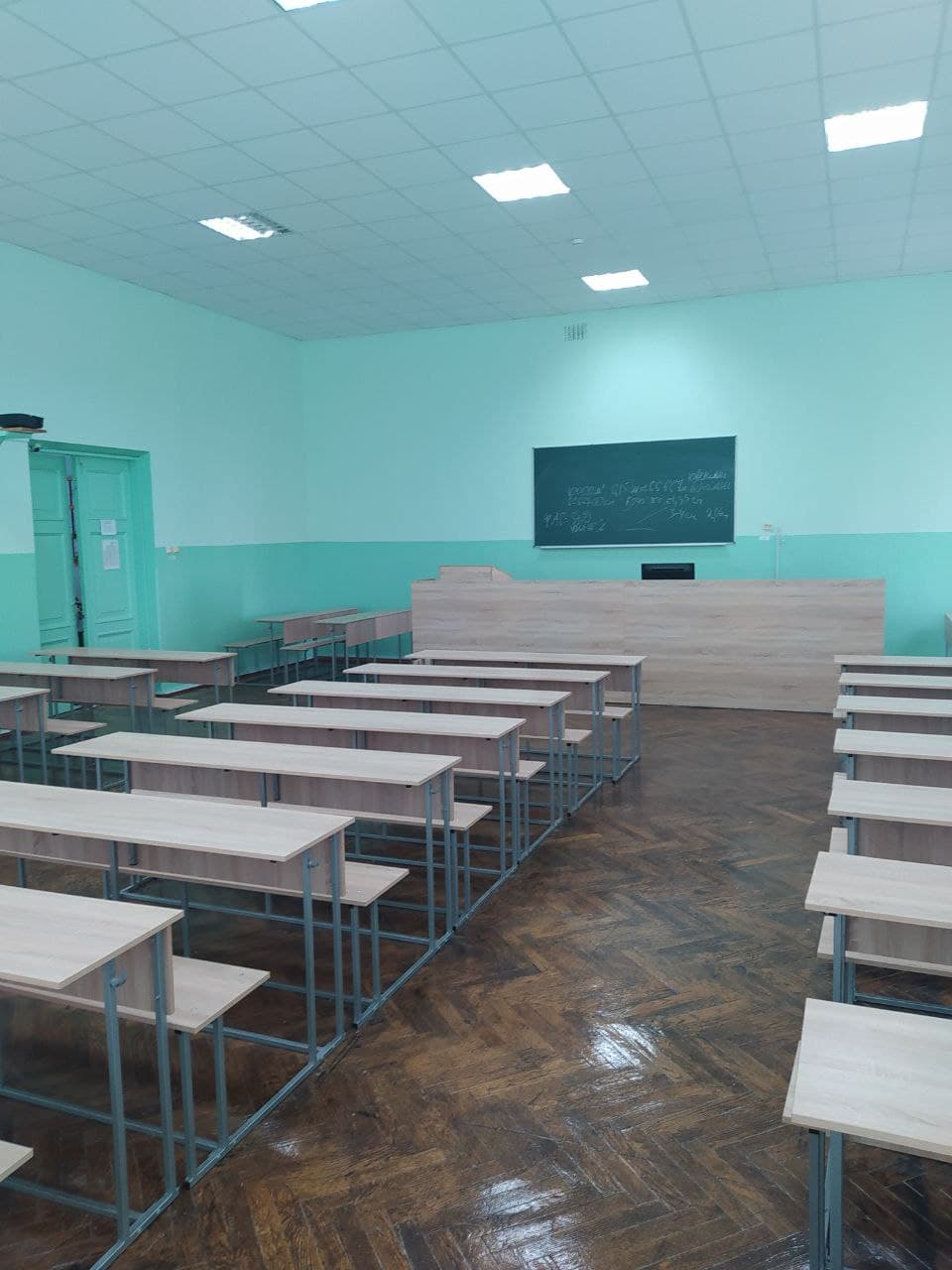 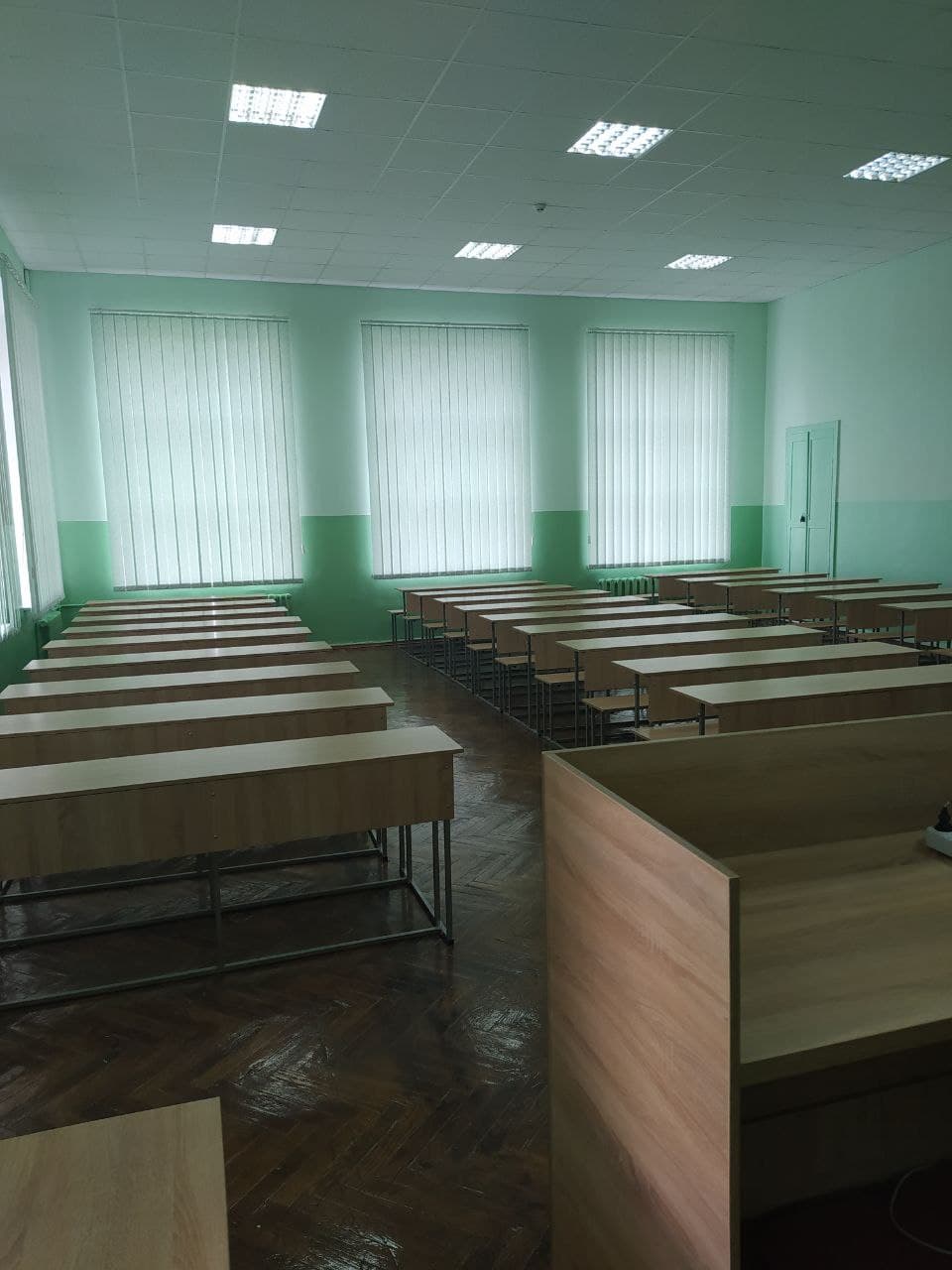 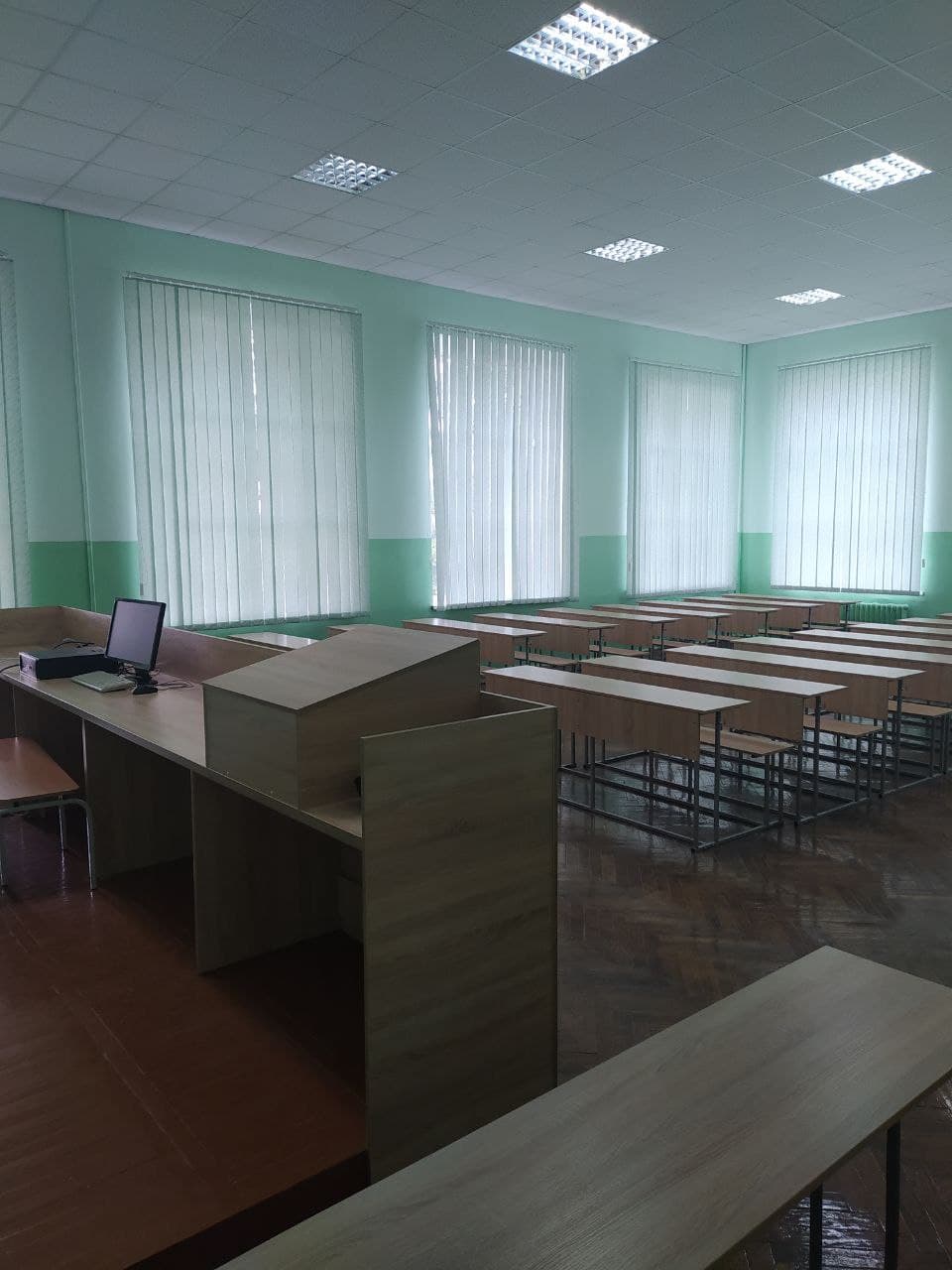 38 аудиторія
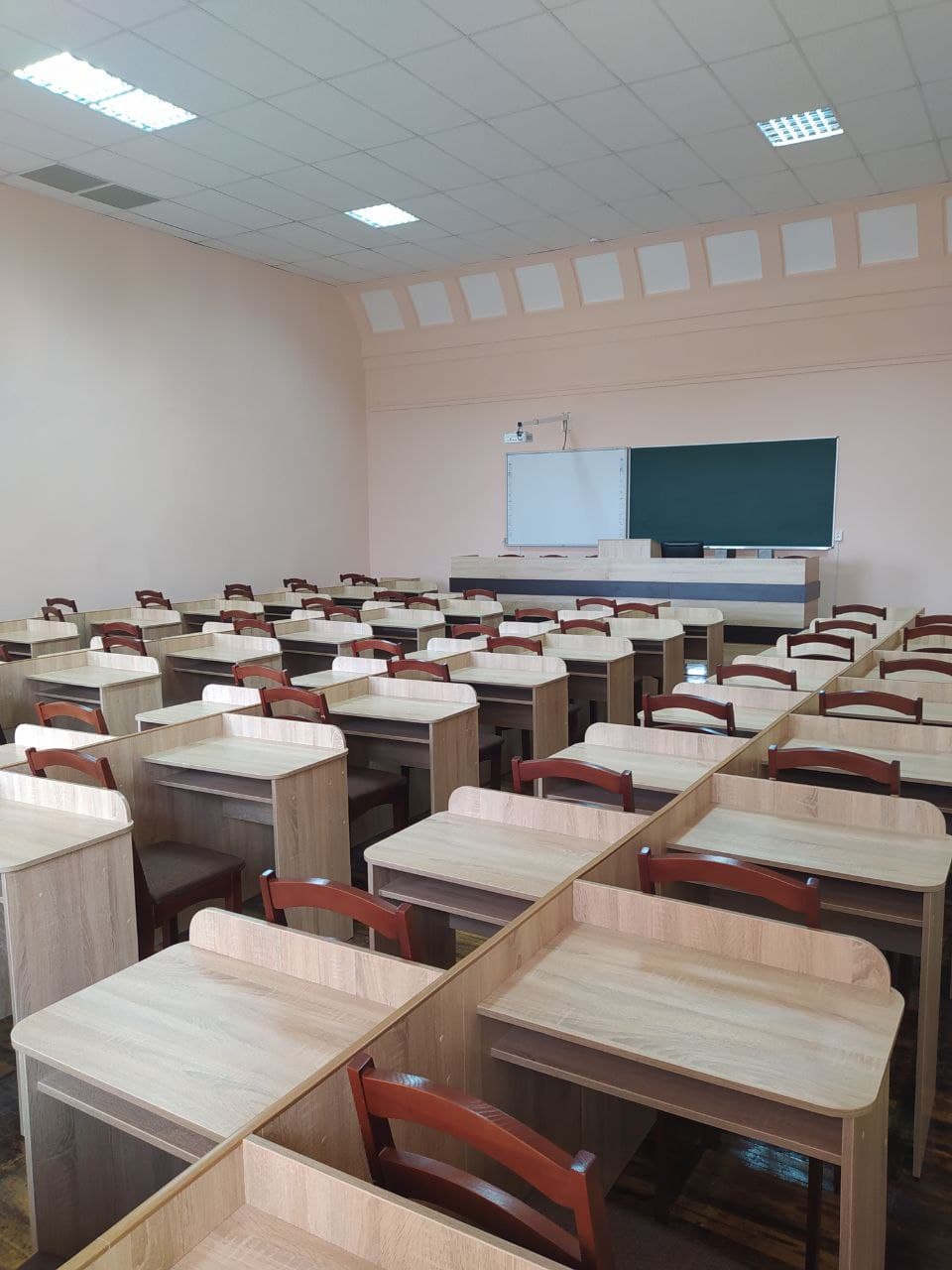 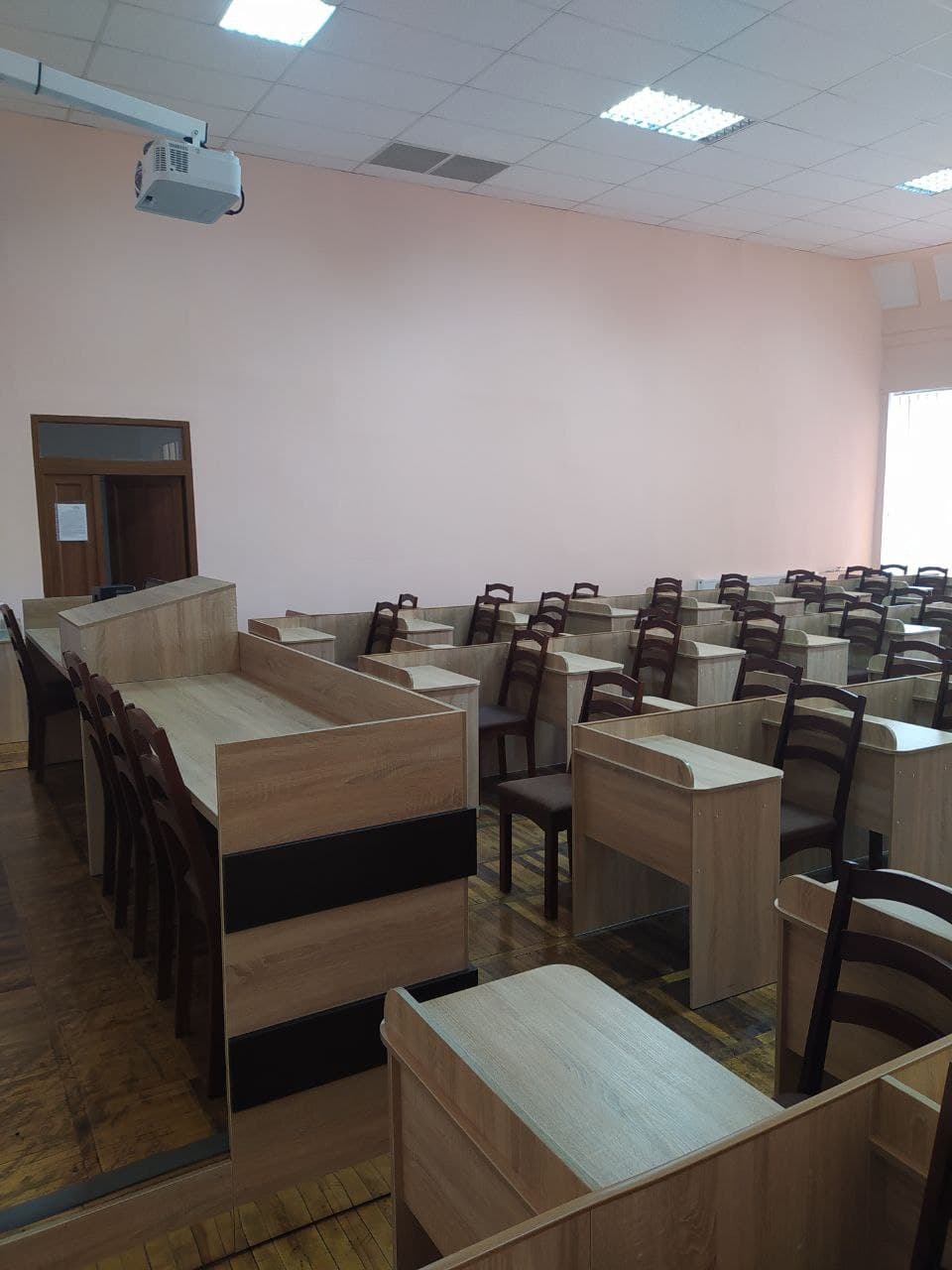 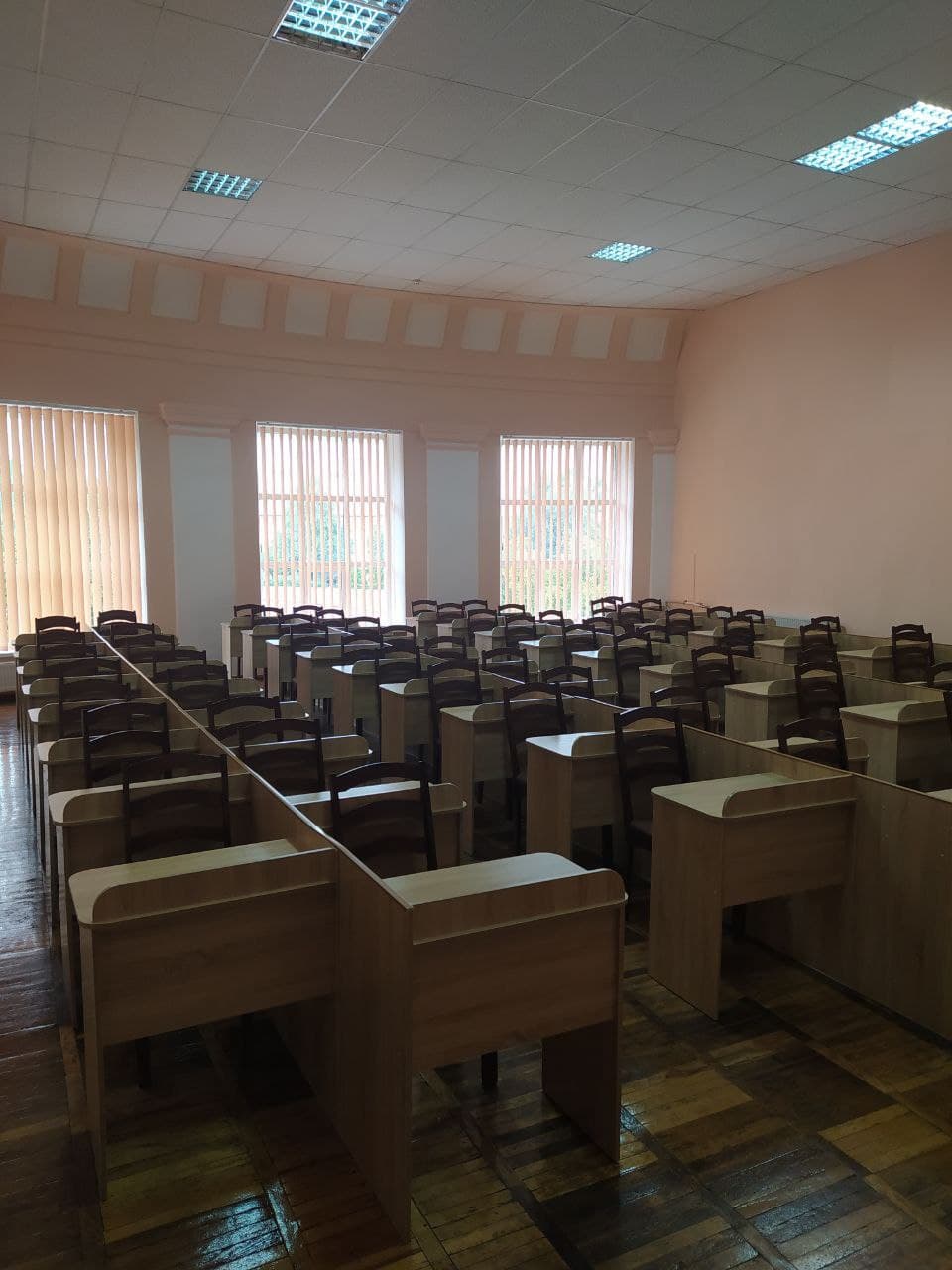